What is 5S principle?
Aren’t you frustrated in your workplace?
Oh, this position makes me tired !
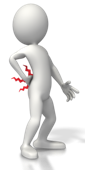 I cannot remember what/how to next…
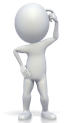 Where is that document ? 
I cannot find it !
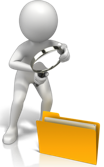 Why I am making mistakes again and again
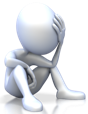 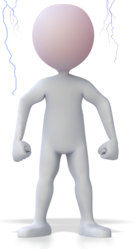 Oh time is not enough to complete this work!
Why we cannot communicate 
properly?
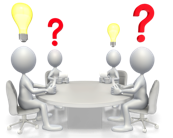 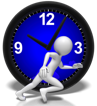 Are you positive thinker or negative thinker?
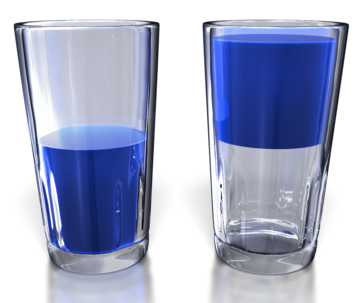 3
Thinking negatively in inside box and give-up?
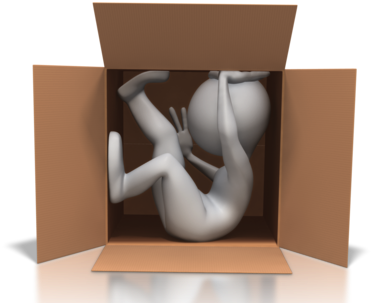 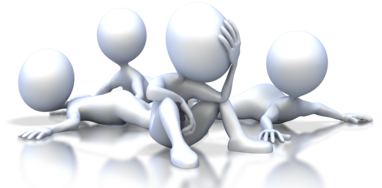 4
Work together and do something with big positive attitude?
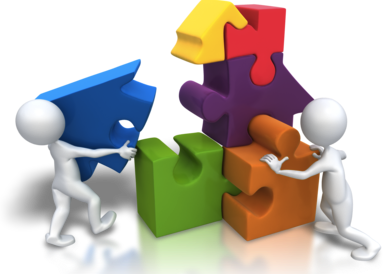 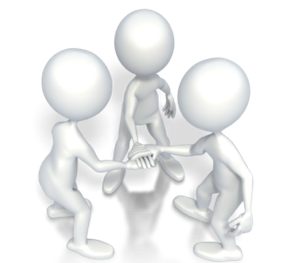 5
Even you are positive thinker, you still need something to make your ideas realistic
You need tools !
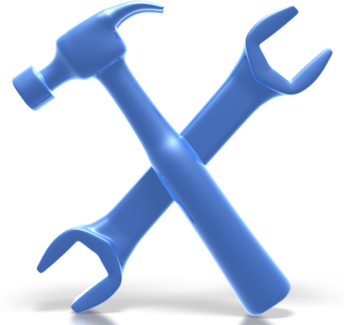 6
There are useful tools
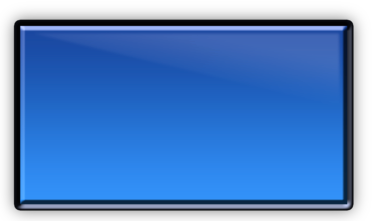 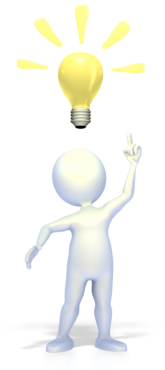 5S
approaches
7
What is 5S ?
5S is a philosophy and a way of organizing and managing the workspace and work flow with the intent to improve efficiency by eliminating waste, improving flow and reducing process unreasonableness.

It is for improvement of
working environment
8
What is 5S ?
5S activities are to create good working environment through reduction of  “Muri”, “Mura”, and “Muda”
It help to have a basis of strong management of workplace 
What is “Muri”, “Mura”, and “Muda”?
Muri : overburden, unreasonableness or absurdity
Mura : unevenness or inconsistency, primarily with physical matter and the human spiritual condition
Muda : activity which is wasteful or doesn’t add value
Source: http://blog.5stoday.com/category/muri-mura-muda/
5S in Japanese/English/Swahili5S is literally five abbreviations of Japanese terms with 5 initials of S.
10
[Speaker Notes: 5-S is literally five abbreviations of Japanese terms with 5 initials of S. 
Convenient translation to English and Swahili similarly provides five initials of S.]
Background on 5S activities
The word “5S(five S)” was generalized in 1980’s in manufacturing sector in Japan, as Toyota Production System (TPS) became famous in the sector  and “5S activities” were set as one of the bases of TPS
Service industry started to used “5S” in 1990’s
Background:- National Demonstration Project -
NDP was designed to test TQM approach for health care quality and safety improvement 
NDP was conducted in US (1989-1990) and Japan (2000-2004)
Many private hospitals in Asia, Europe, and US are practicing KAIZEN-TQM approaches for health care quality, hospitals management  and safety improvement
12
What 5S can do?
13
Team work improvement through everyone’s  participation
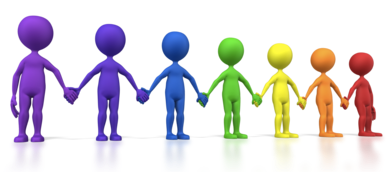 14
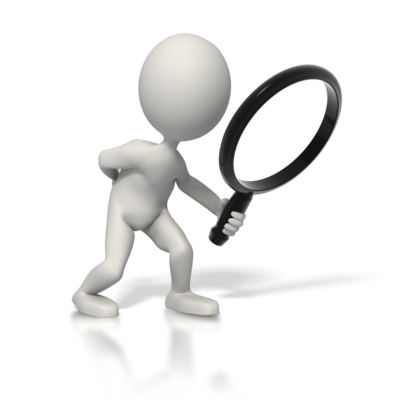 Identify Abnormalities
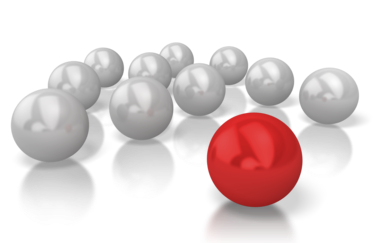 15
Identify wastes and reduce the wastes
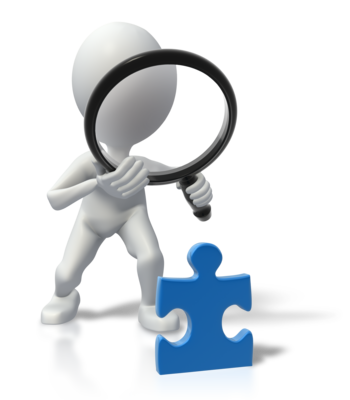 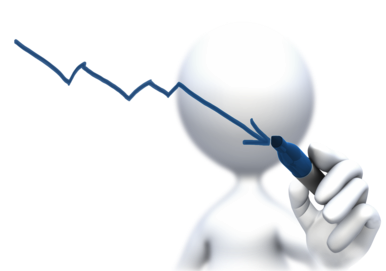 16
The 7 wastes
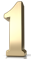 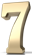 Overproduction
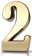 Over processing
Inventory
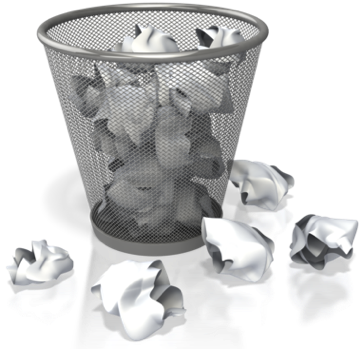 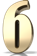 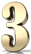 Rework
Waiting
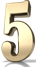 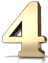 Transportation
Motion
17
Mr. Taiichi Ohno, Former President of Toyota Motors
Improve productivities
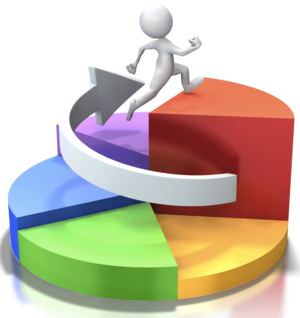 18
Improve safety
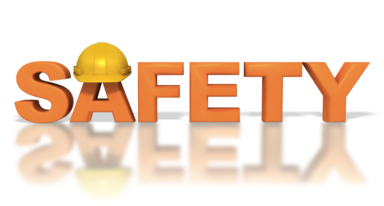 19
If no 5S activities….
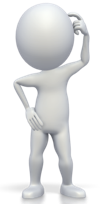 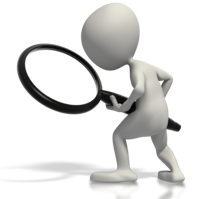 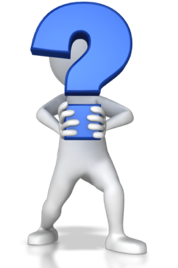 Hesitate what to do
Looking for necessary
 items
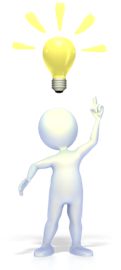 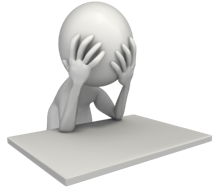 Remember what / 
how to do
Making mistake
Details of 5S approach
21
5S: Sort-Set-Shine-Standardize-Sustain
22
S1: Sort
Focuses on eliminating unnecessary items from the workplace
Categorize equipment, furniture, tool in your working place into the following 3 categories
Necessary
Unnecessary
May not necessary
This step will also help with the “just in case” attitude
23
Back to main
S1: Sorting activities
Equipment, material, tools files, furniture etc. can be categorized based on the frequency of use!
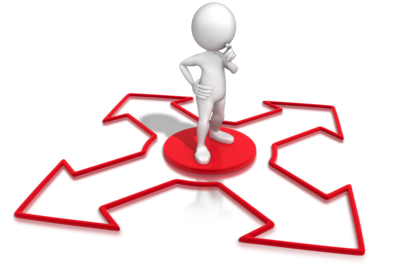 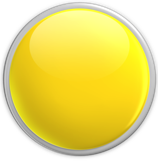 Equipment, materials
tools etc. in your work place
May need it
Items only used occasionally
 are in this category
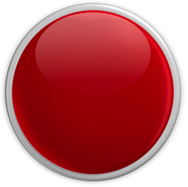 Not need it
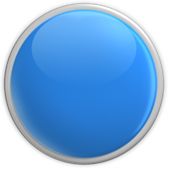 Need it
Items not used in current work 
process are in this category
Items often use are in this category
Examples of “Sorting”
Place “Red tag” for categorization of items to identify unnecessary items
Move unnecessary items( broken tools, obsolete jigs and fixtures, scrap and excess raw material etc.) to central stored area
Free up valuable floor space (Space utilization)
Finding abnormality of equipment and tools (Out of order, missing parts etc.)
25
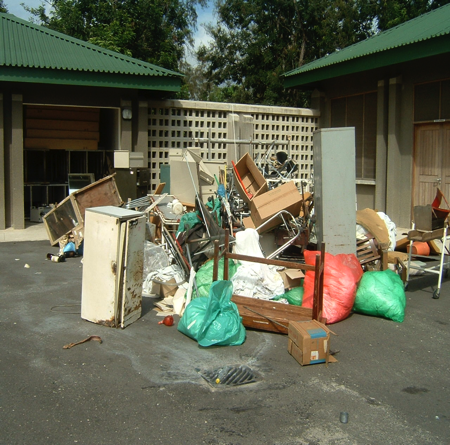 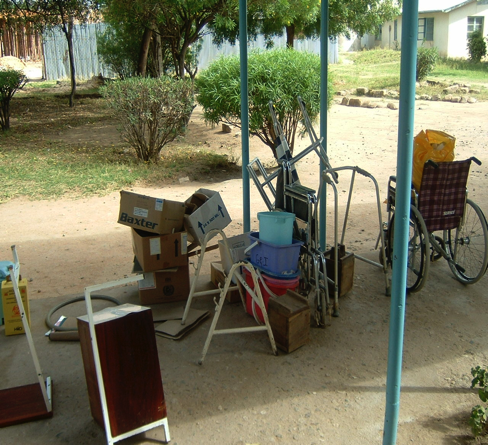 26
[Speaker Notes: What do you see?]
S2: Set
“Set” is based on finding efficient and effective storage of necessary items
Apply “Can see, Can take out, and Can return” philosophy
This will save time and energy to look for something
27
Back to main
S2: Setting activities
Think not only “beatification.
Need to consider workflow and 
arrange items
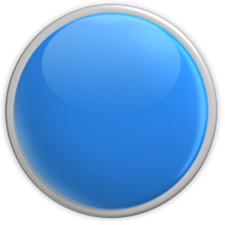 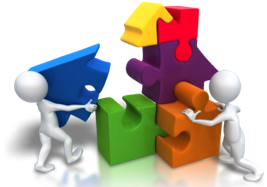 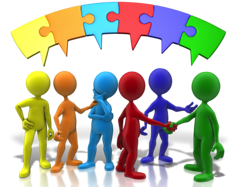 Needed items
Items often use
(with current 
work process)
Arrange them properly based on 
“Can see, Can take-out, Can 
return” Philosophy
Have consensus among 
co-workers on where and 
how to organize necessary 
items
Use 5S tools for proper 
Organization of items 
such as
Labeling
Color coding
Numbering
Zoning   etc.
Example of “Setting” activities
Labeling , numbering, zoning for clear identification of storage areas to keep necessary items
Set necessary items matching with workflow to minimize unnecessary movement and transportation time
29
BASELINE PHOTOGRAPHS
AUGUST
2008
ADMINISTRATION
SEPTEMBER
2008
PROCESS
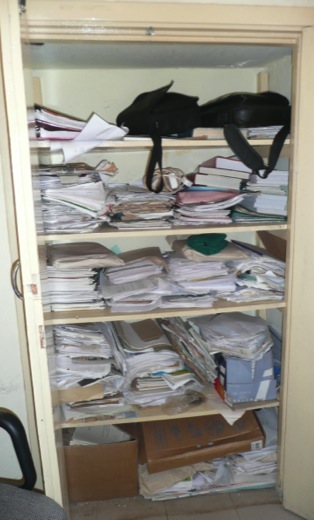 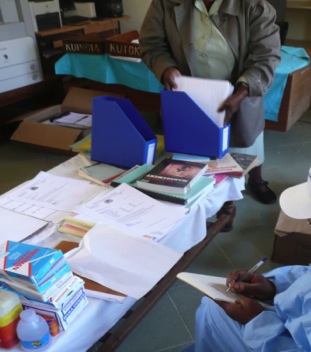 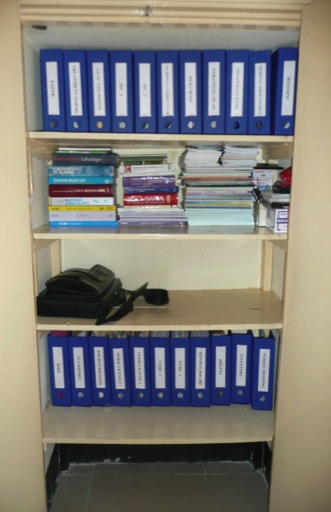 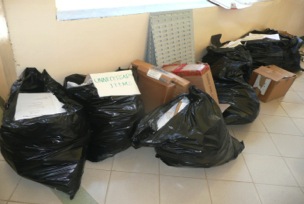 Before 5S
After
5S
MID. YEAR
30
S3: Shine
Cleaning up one’s workplace daily so that there is no dust on floors, machines or equipment.
It will create ownership and build pride in the workers
31
Back to main
S3: Shining activities
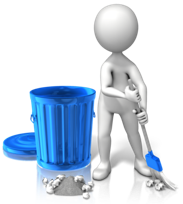 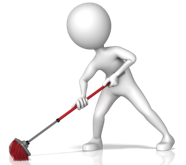 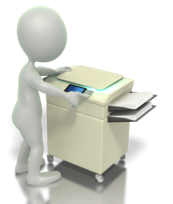 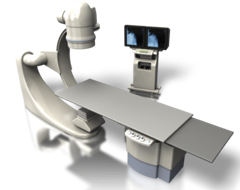 Clean floor, windows and walls.
Clean and Maintain office automation machines, medical equipment and tools, office furniture
Develop and follow regular cleaning and Maintenance schedule
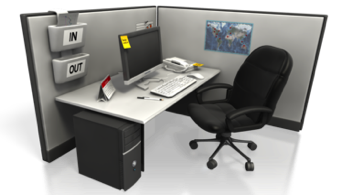 Example of “Shining” activities
Daily sweeping and mopping of floor, bathroom, corridor etc.
Regular cleaning and maintenance of equipment and tools
Periodical check for changes in equipment and the service area such as: leaks, vibration, misalignment, breakage etc.
IPC activities such as hand hygiene, waste segregation are also part of shine
33
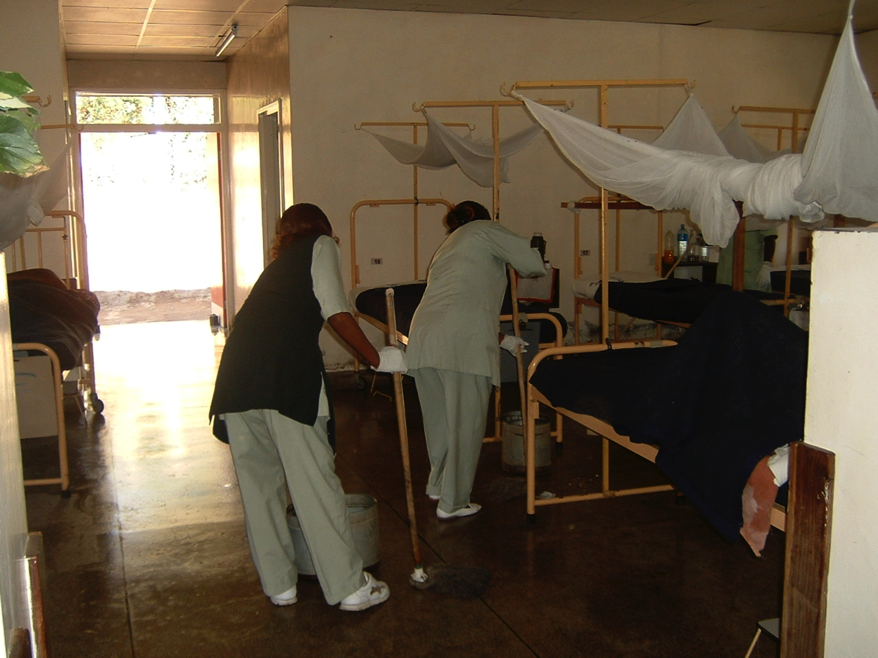 34
S4: Standardize
Maintain an environment where S1 to S3 are implemented in the same manner throughout the organization
Give opportunities to employees to take active part in the development of these standards.
35
Back to main
S4: Standardizing activities
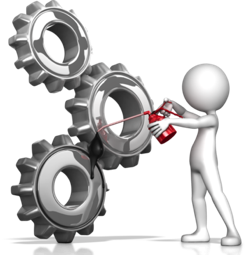 S1
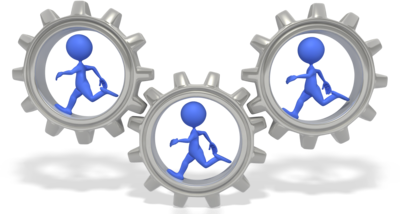 S2
S3
Develop mechanism to standardize
 S1-S3 implementation for continuation
Standardization will leads equalization of activities
 = “Production leveling and smoothing”
Standardization is useful for;
Easy implementation of S1 to S3 activities
Equalization process output
Everyone’s participation
Example of “Standardize” activities
Work instructions, Standard Operating Procedures (SOPs)
Checklist development and regular usage for SOPs
Mechanism and format development for ordering supplies, reporting etc
Color coding for waste segregation
Standardized common symbols
37
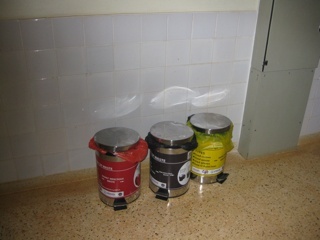 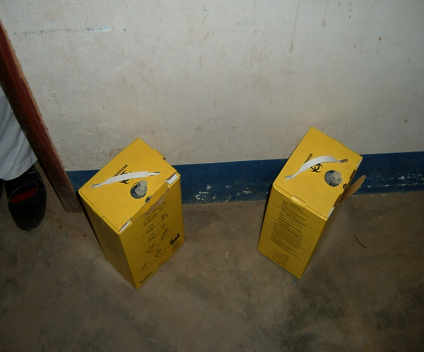 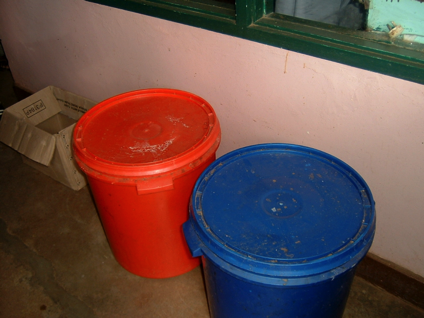 38
S5 : Sustain
Maintain S1-S4 through discipline, commitment and empowerment
It focuses on defining a new mindset and a standard in workplace
39
Back to main
S5: Sustainability activities
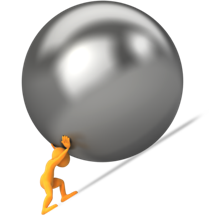 People get bored if no changes.
Need to develop a mechanism to 
make staff exited and motivated
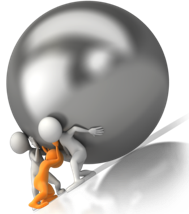 Further Improvement
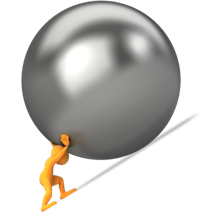 Prevent fallback
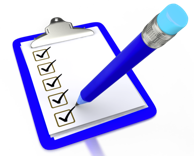 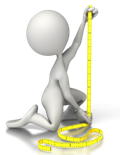 Improvement
Measure improvement with proper 
periodical monitoring
Example of “Sustain” activities
Regular progress reporting
Refresher training
Periodical  evaluation of 5S activities with proper advices for continuation and further improvements
Appreciation, recognition and awarding on good 5S activities
Reminder using 5S corner, new letters, good practice sheet etc.
41
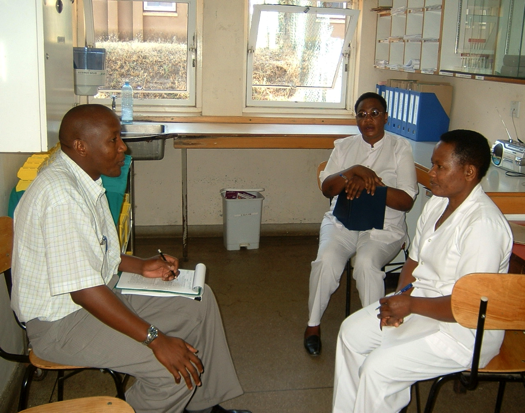 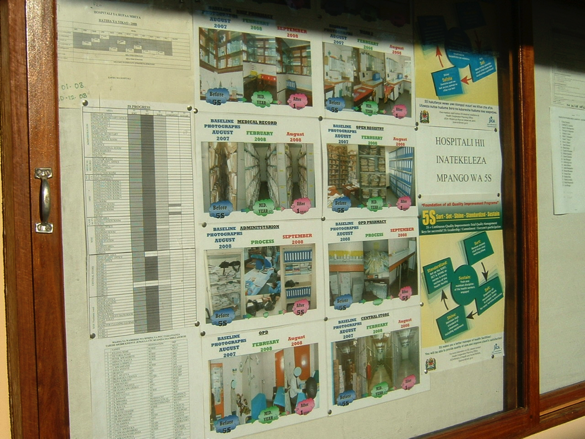 42
5S Conceptual Framework
SORT
SUSTAIN
STANDARDIZE
SET
SHINE
43
5S is becoming popular for seven solid reasons
Visible results enhance the generation of more and new ideas
The workplace gets cleaned up and better organized
Hospital and office operations become easier and safer
Results are visible to everyone - insiders and outsiders
People are naturally disciplined
People take pride in their clean and organized workplace
As a result the company’s good image generates more better
44
5S-KAIZEN-TQM Phases
Implementation phase
2 years
Maintenance phase
On going
Preparatory phase
3 month
Introductory 
Phase
6 month
Training of staff
Sorting
Setting
Shining
Continue 5S cycle
Situation analysis
Training of managers
Standardizing
Sustaining
Expansion areas to practice 5S activities
45
Target of 5S
Targets of Five-S include:

Zero changeovers leading to product/ service diversification
Zero defects leading to higher quality
Zero waste leading to lower cost
Zero delays leading to on time delivery
Zero injuries promoting safety
Zero breakdowns bringing better maintenance
46
[Speaker Notes: This is the actual purpose of implementation of 5S activities. 5S is not a cleaning campaign, and possible to solve the issues mentioned here.]
Remember (1/2)
5S implementation can improve both working environment and the service content.
Benefits on WEI will be better realized as you go along the training.
Go systematically to implement S1-S5:
Sort necessary & unnecessary items;
Arrange items according to work flow;
Make workplace and tools shining (daily cleaning);
Standardize “sort-set-shine” process; and
Workers acquire positive attitude to sustain & improve quality of health services.
47
Remember (2/2)
Effectiveness of 5S in improving health care services content:
Complement to patient safety efforts, e.g.,
Minimizes chances of providing wrong medicine, and treating wrong patients through proper sorting (files, records) and appropriate labeling (medicines, op-sites), as well as, use of checklist to avoid leaving items (such as gauze and scissors) by use of safe surgery checklist.
Contribute to better continuum of care, e.g., 
Use of patient discharge checklists ensure correct linkages to needed services.
48
Example of 5S activities
Before 5S (2009)
Disorganized items in the store. Took long time to searching items needed
After 5S (2010)
Use labeling and organize items lead to minimize time for searching items, easy to control stocks
49
Example of 5S activities
Before 5S
Disorganized cabinet in a ward at Usangi DH
After 5S
50
Using color coding for Visual control of ampules in a ward at MNH
Green means 
“enough stock”
Yellow means giving warning on 
“stock is getting less”
Red means giving warning on 
“close to stock out and refill ”
Wrap-up
Positive attitude is very important for implementation of 5S activities
It is not “Cleaning Campaign”
5S activities are to create good working environment through reduction of  “Muri”(overburden), “Mura”(unevenness), and “Muda”(waste)
5S can identify and reduce “abnormalities” and  “waste”, improve “team work”, “cleanness”, “safety” and “productivity”
It is a basis of organization management
Thank you for listening !
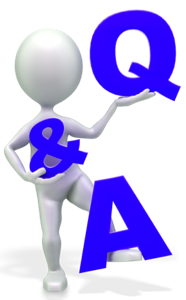